Model Selection
Dr. Jianlin Cheng

Department of Electrical Engineering and Computer Science Department
University of Missouri, Columbia
Fall, 2019

Slides Adapted from Book and CMU, Stanford Machine Learning Courses
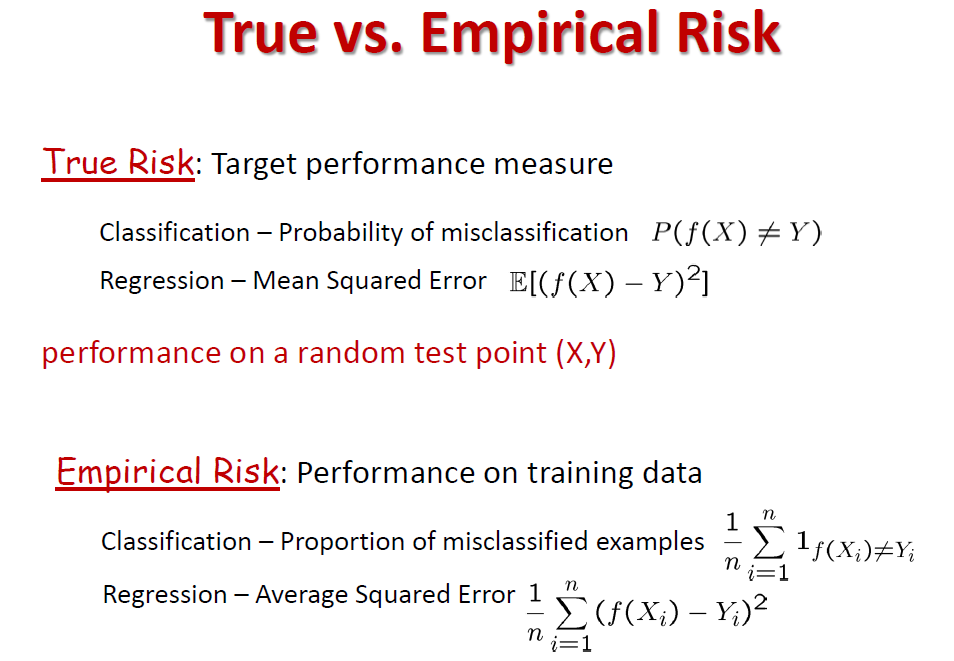 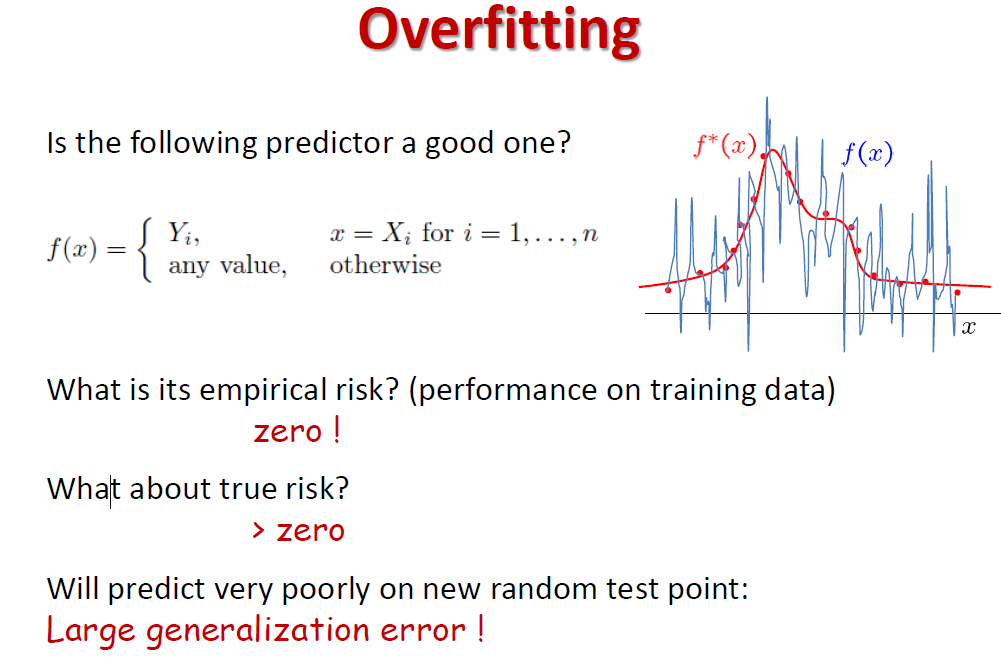 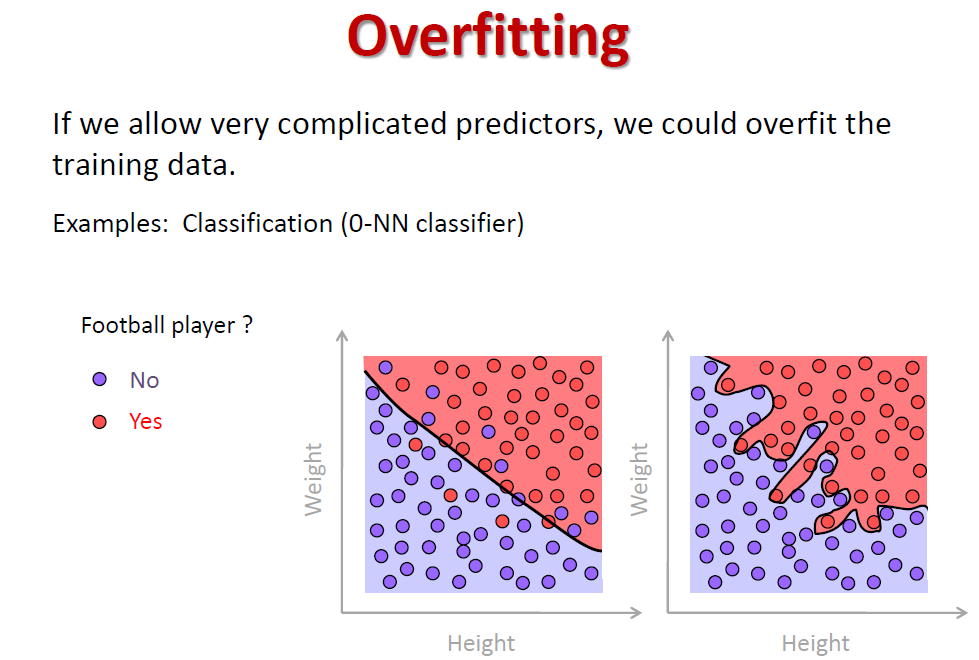 1-NN classifier
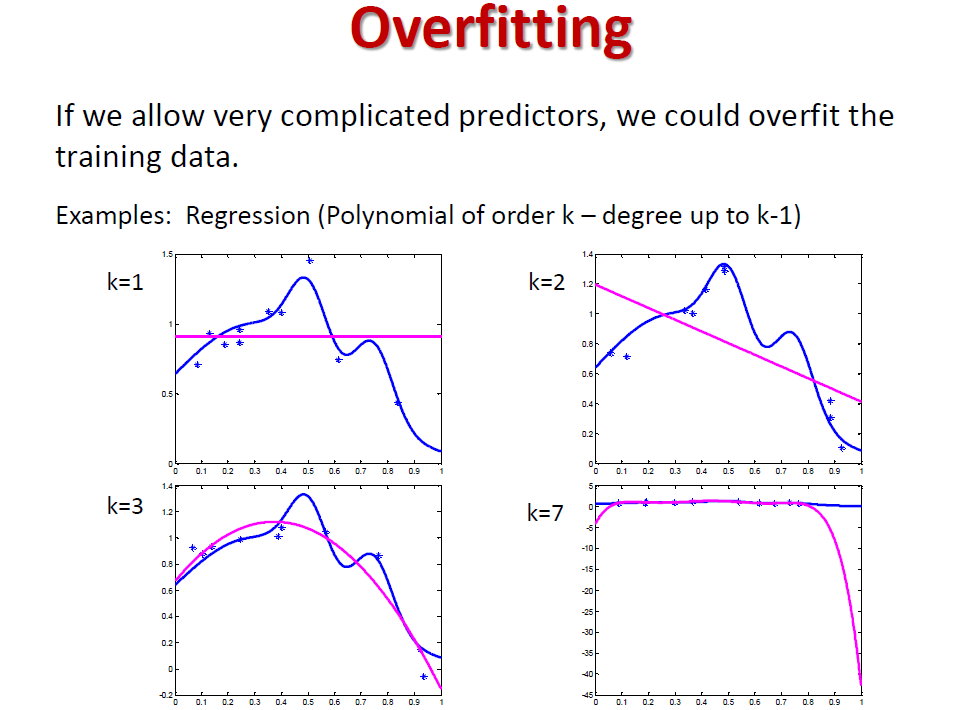 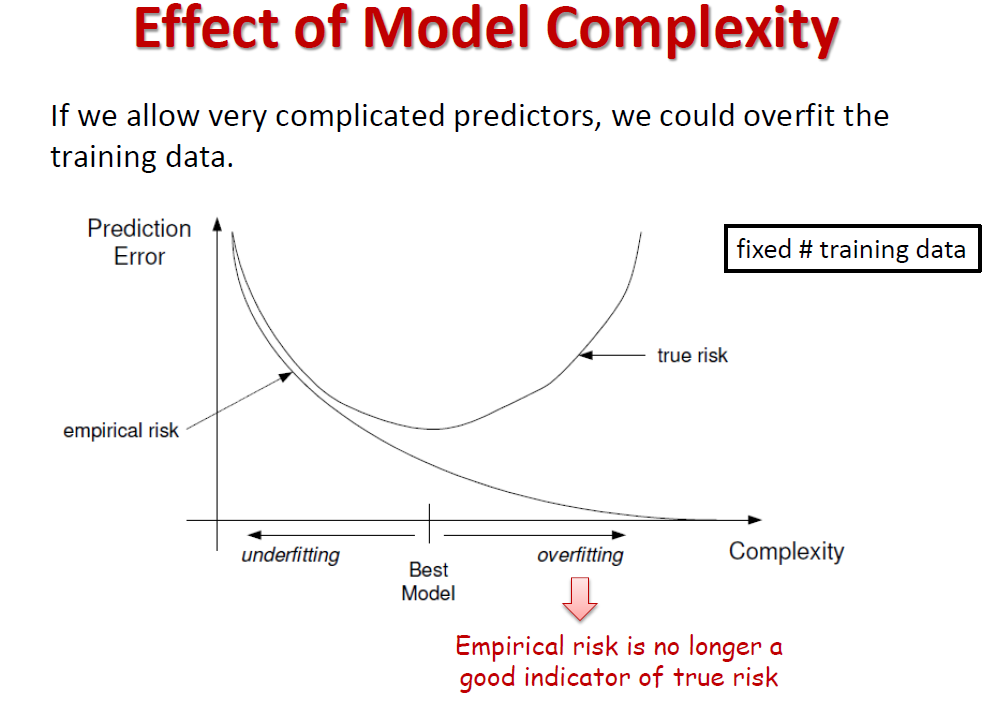 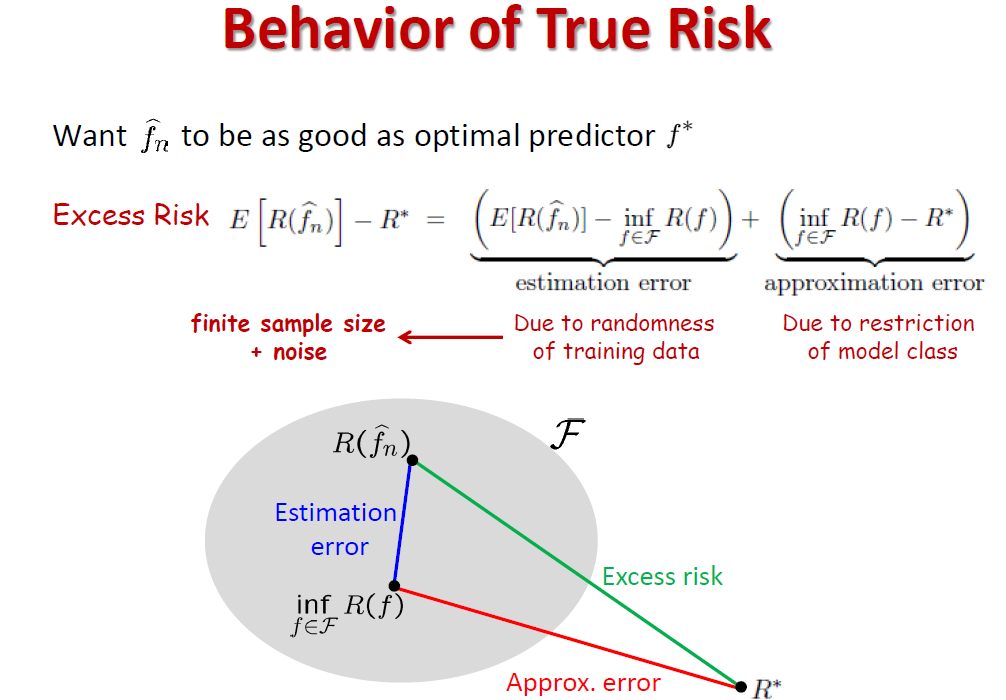 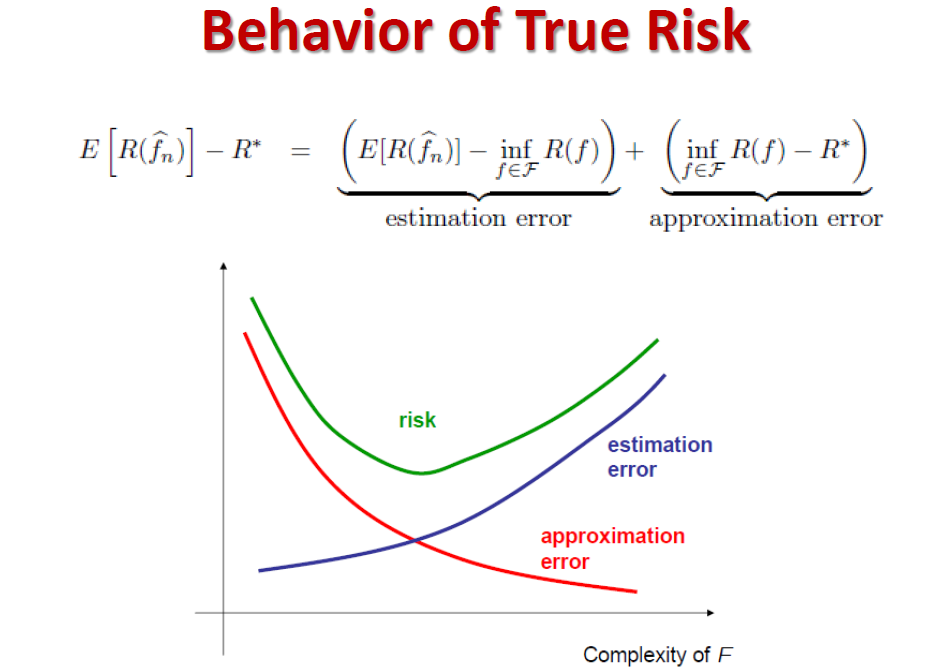 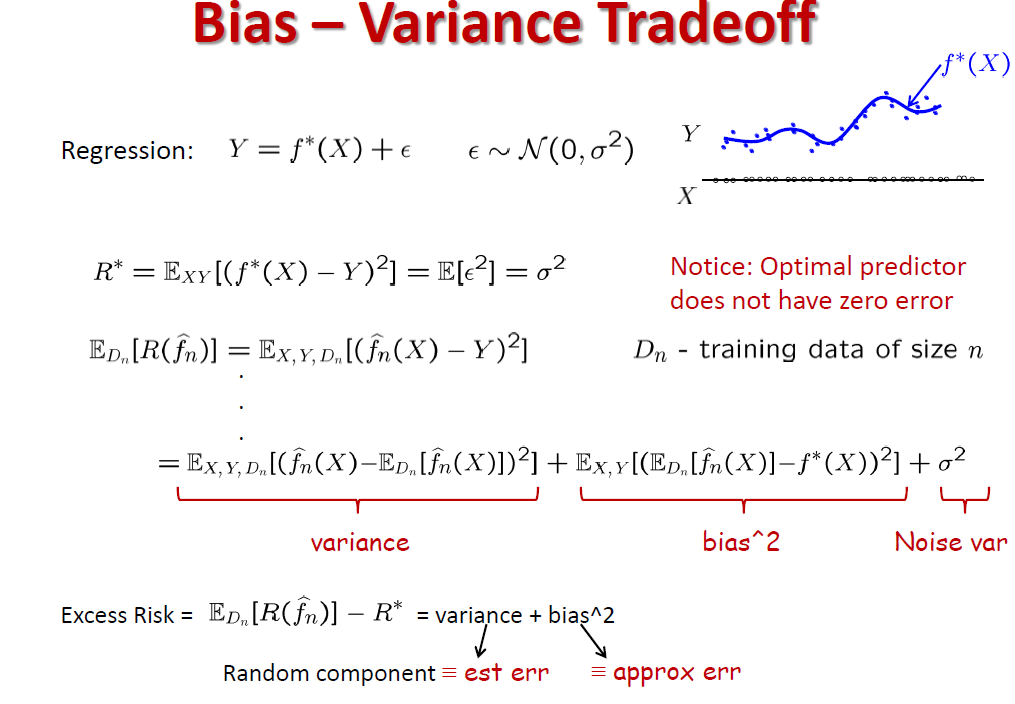 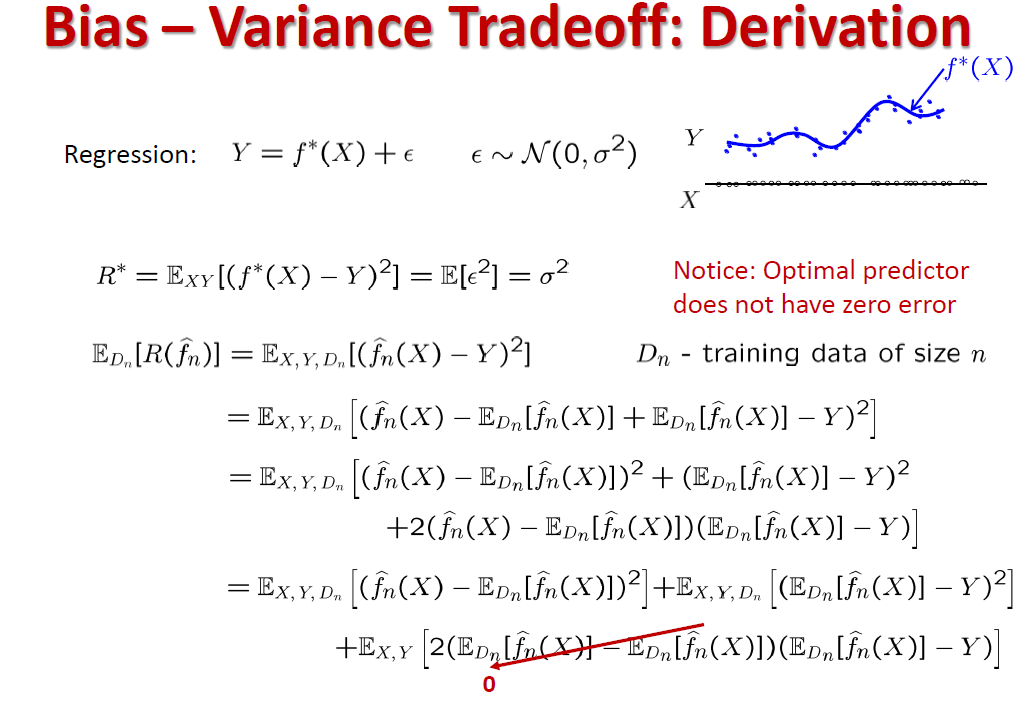 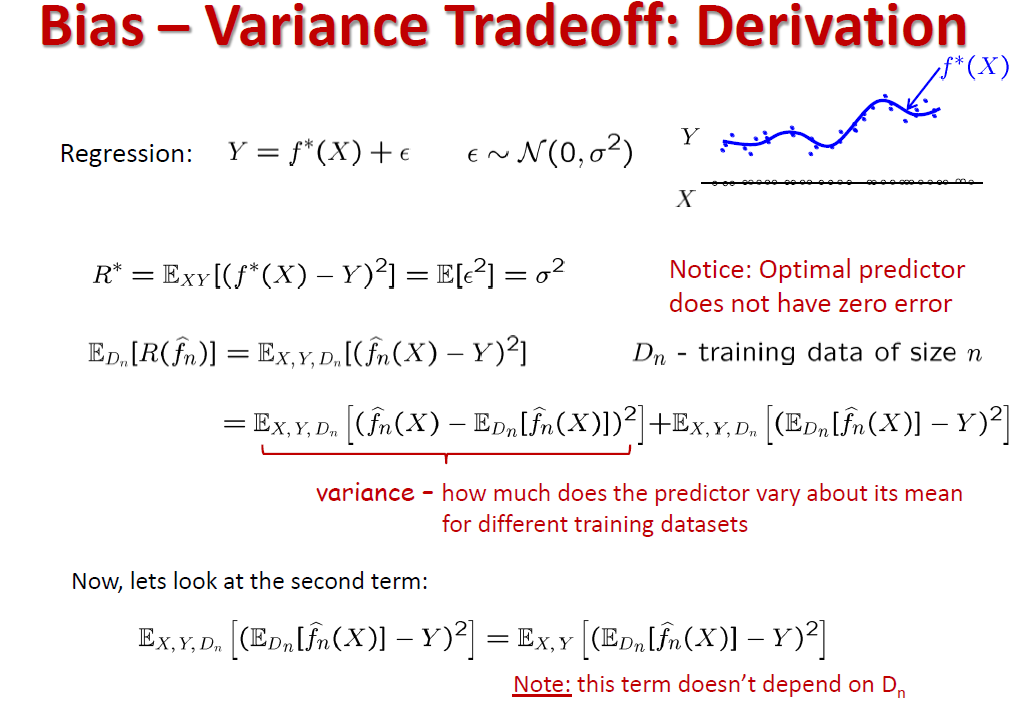 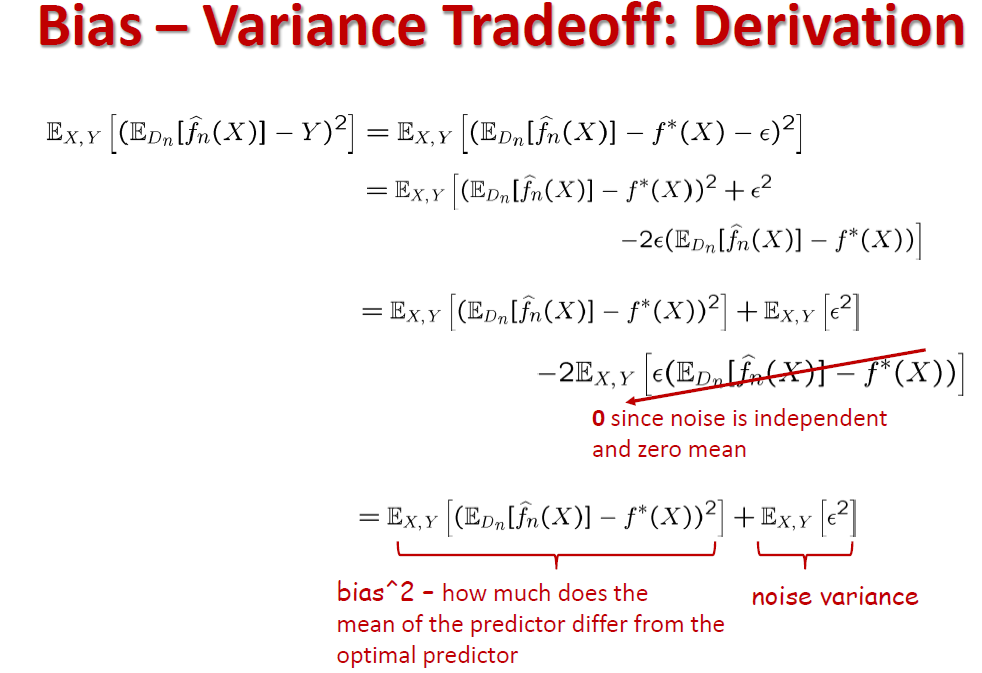 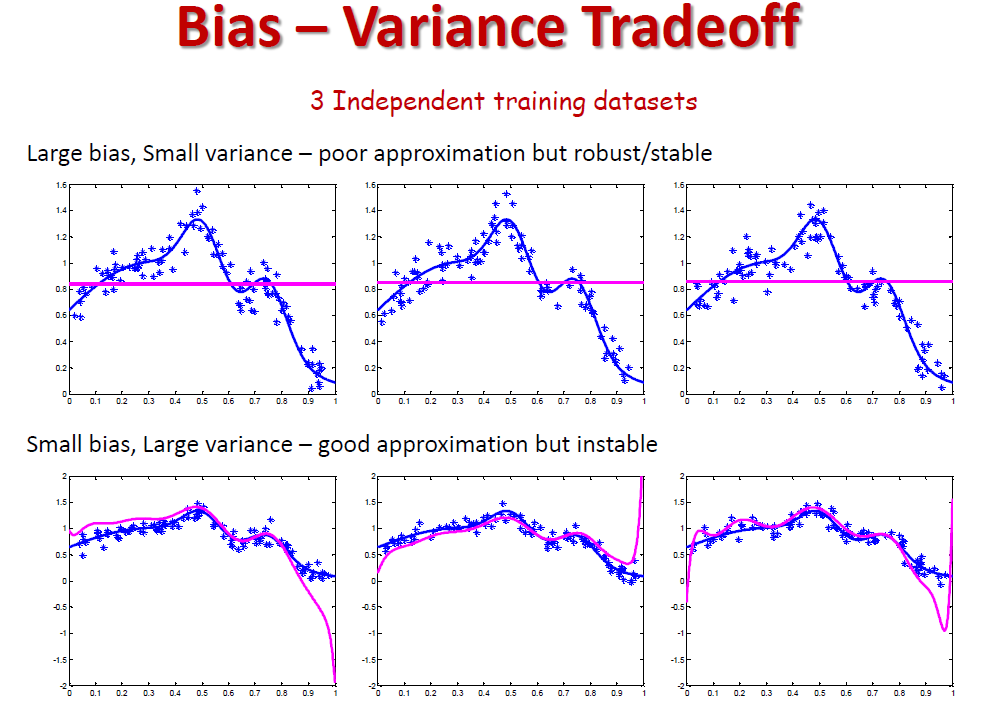 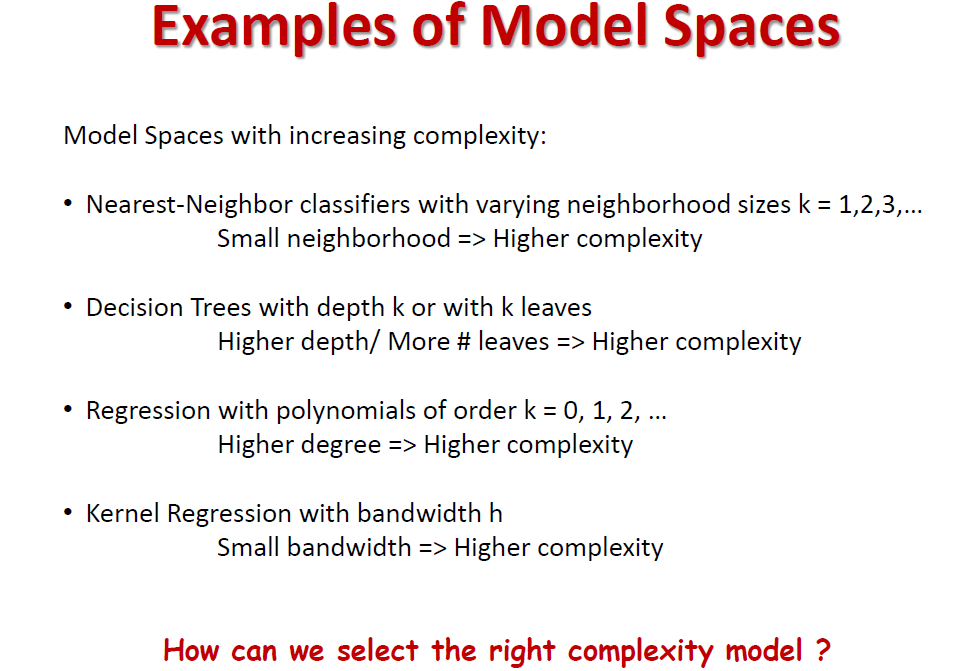 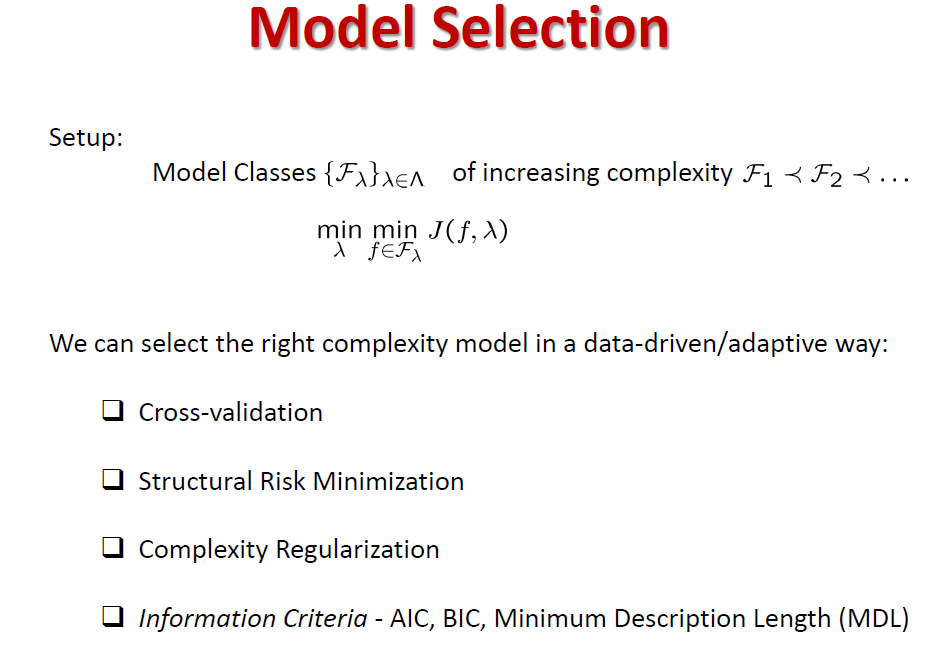 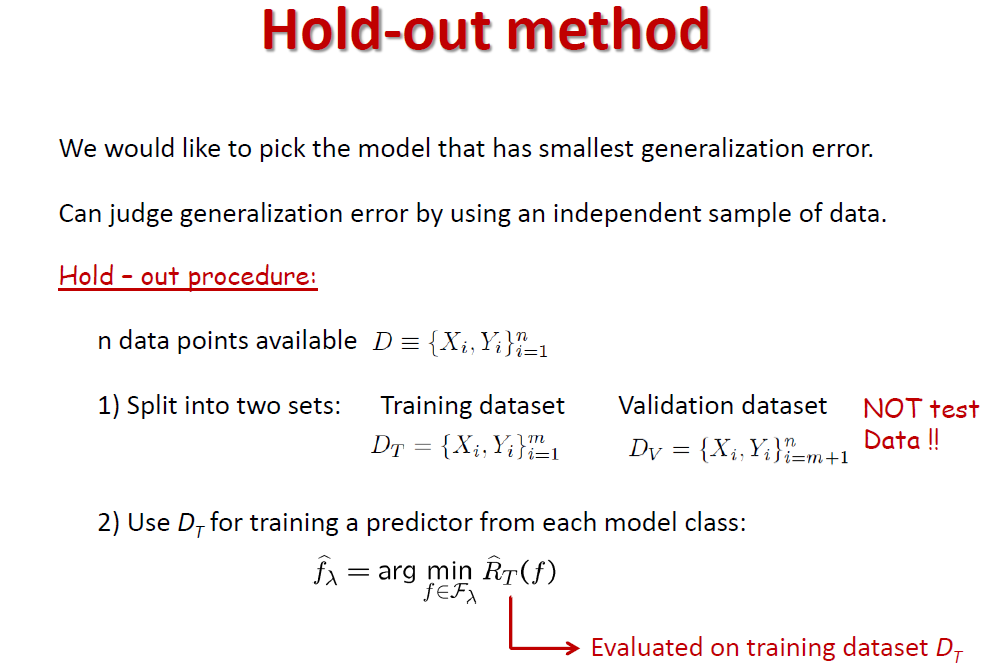 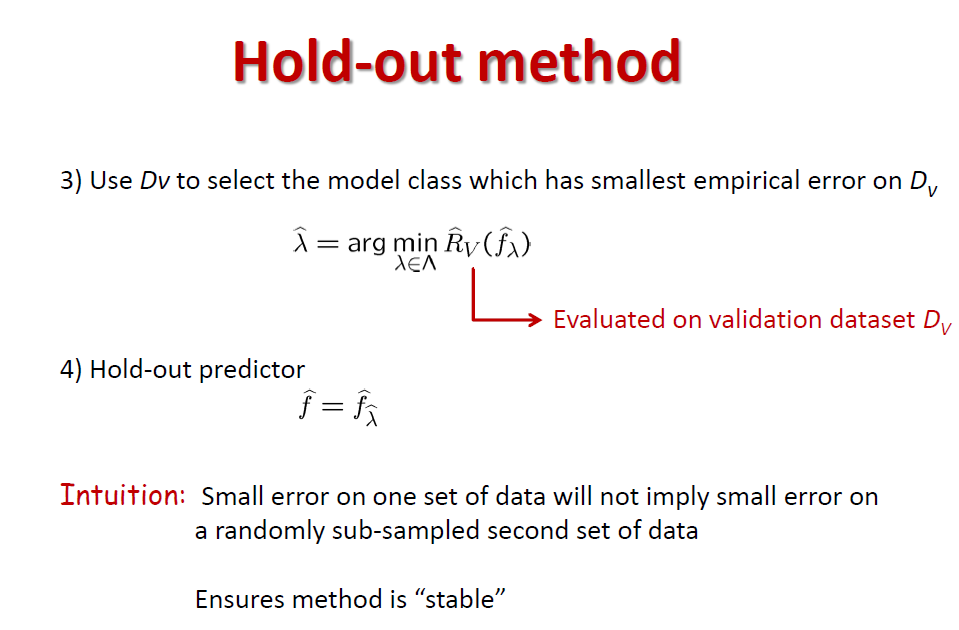 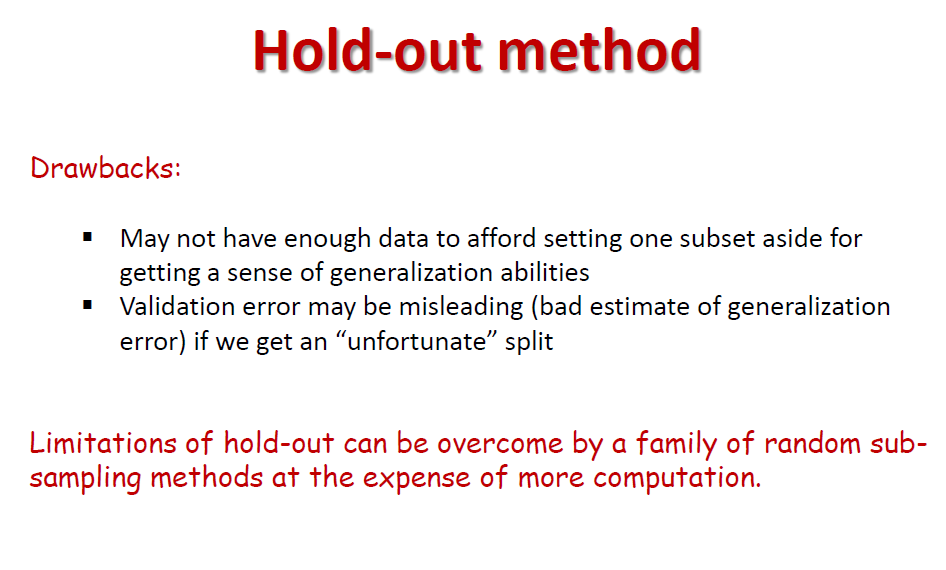 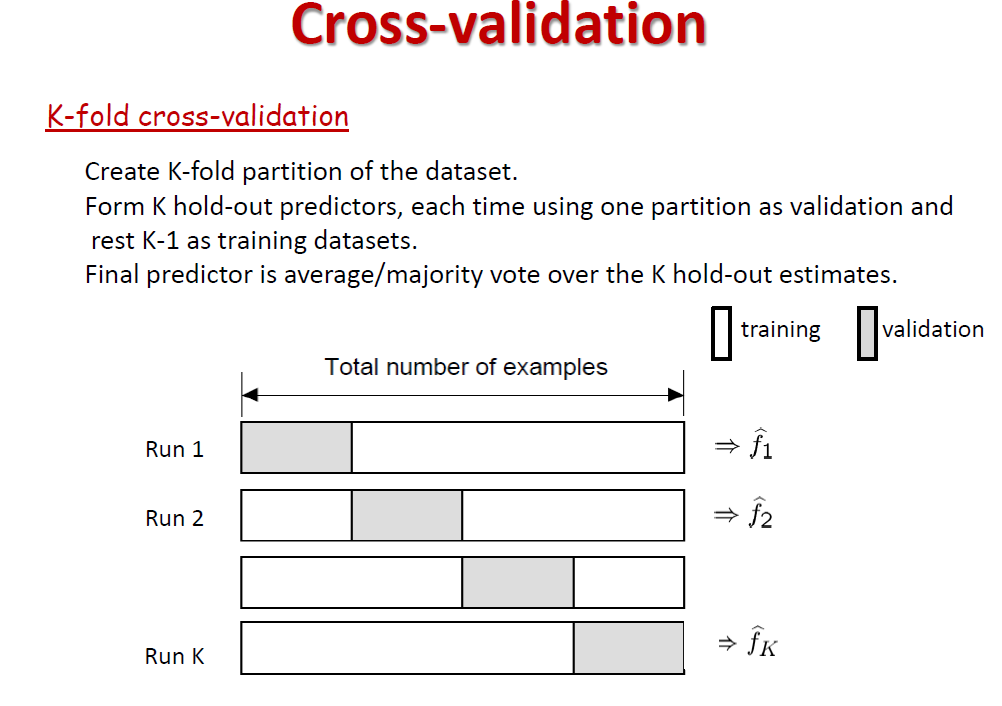 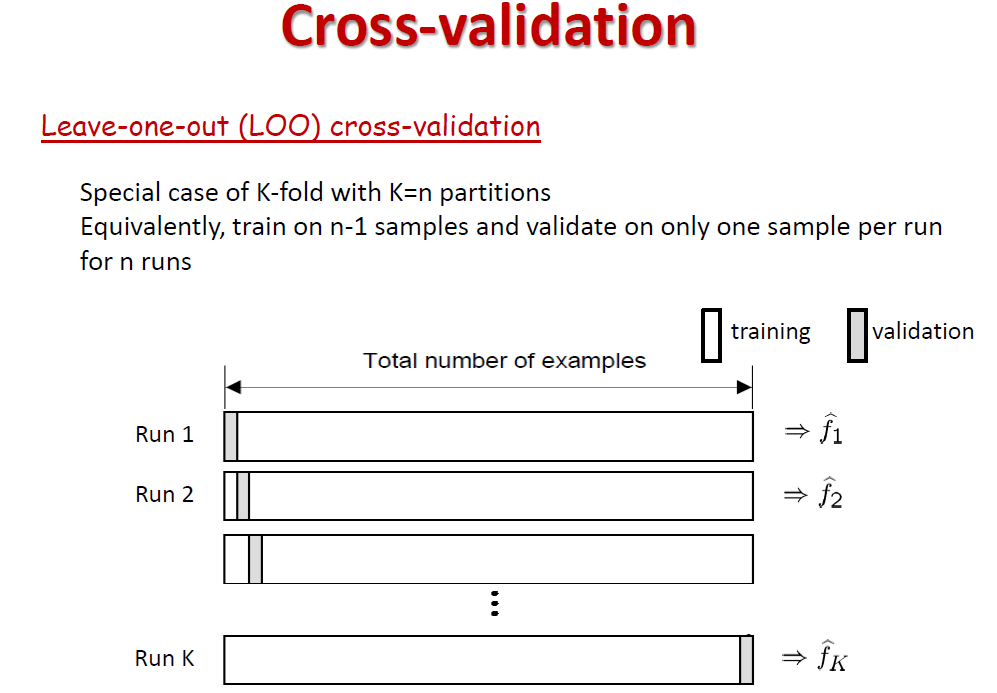 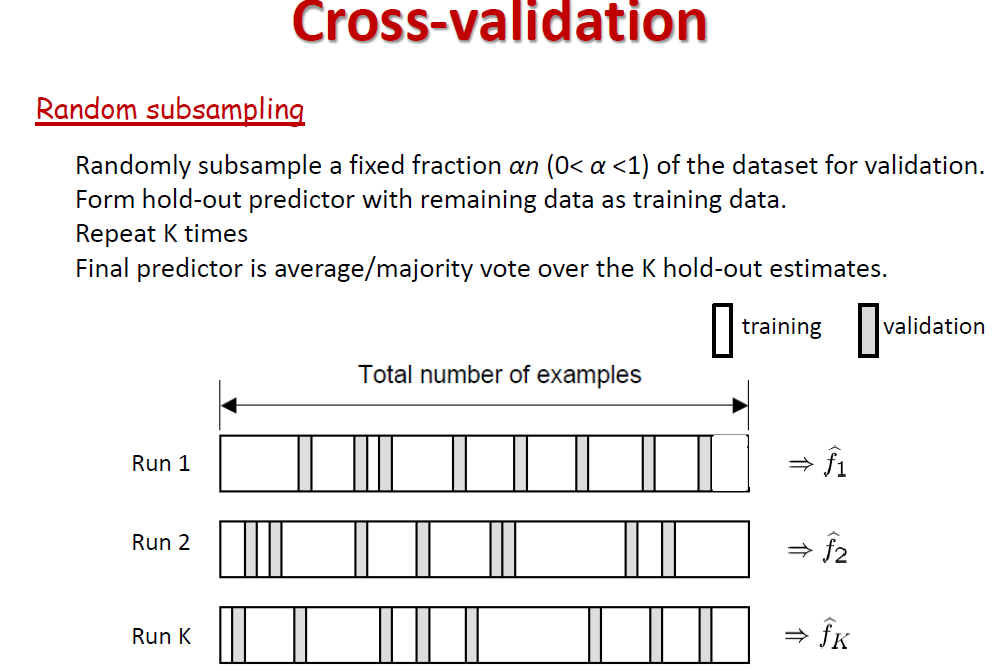 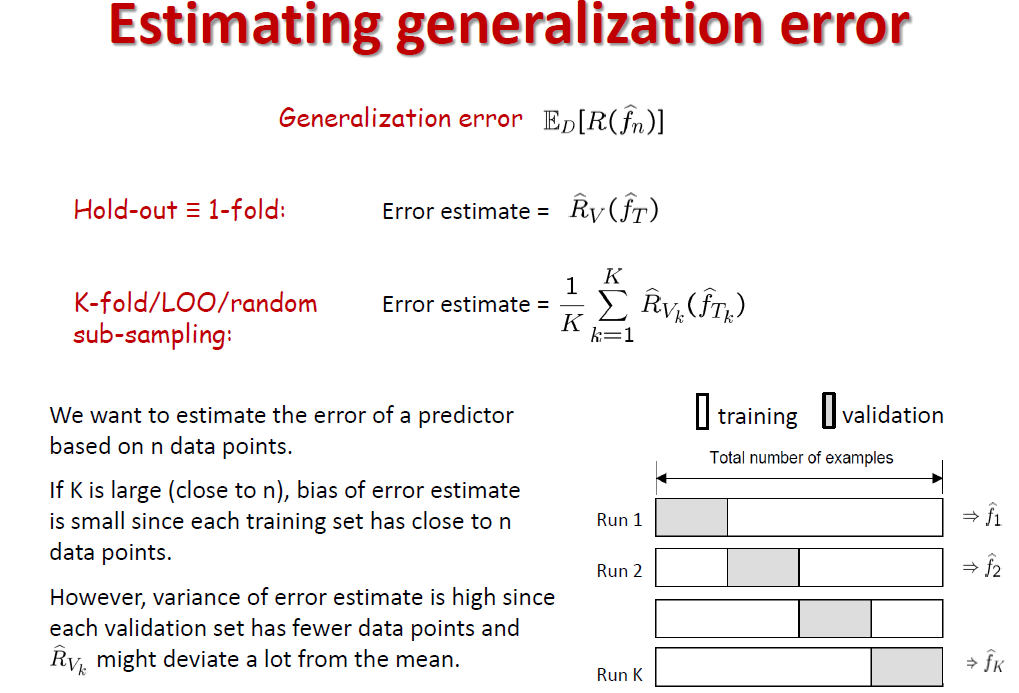 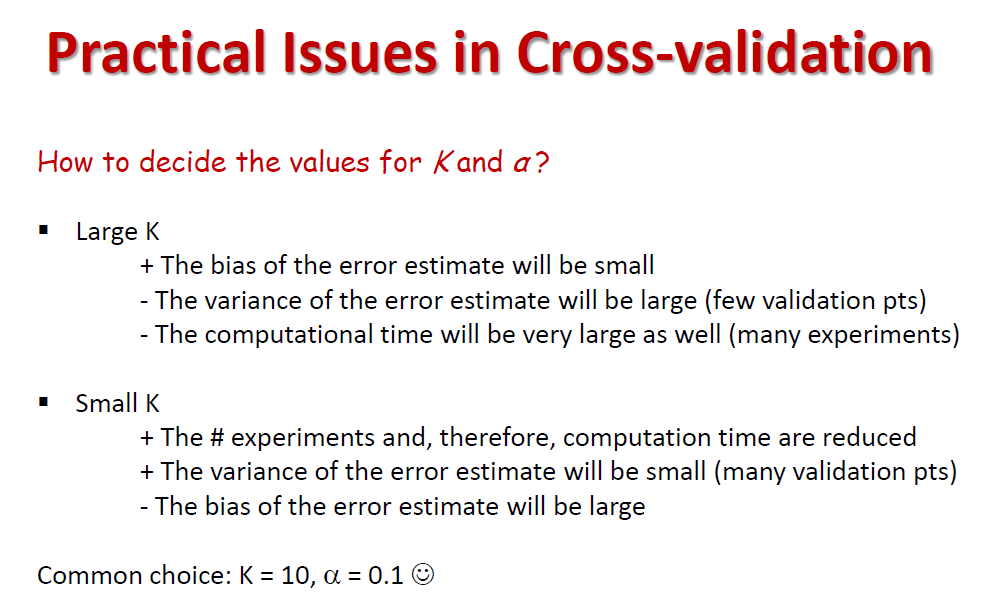 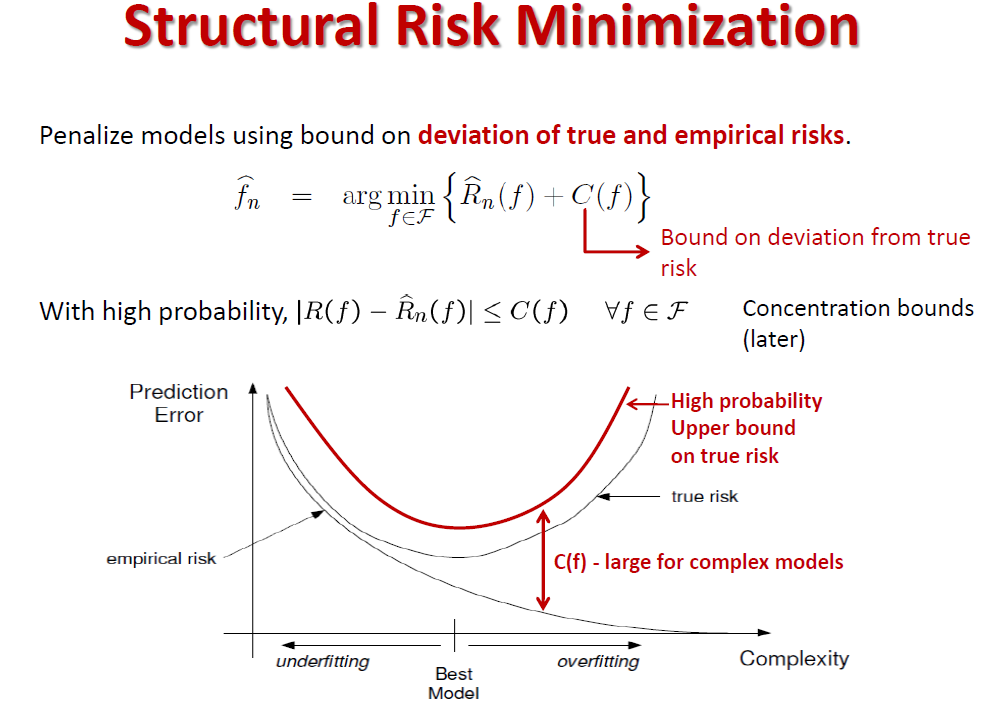 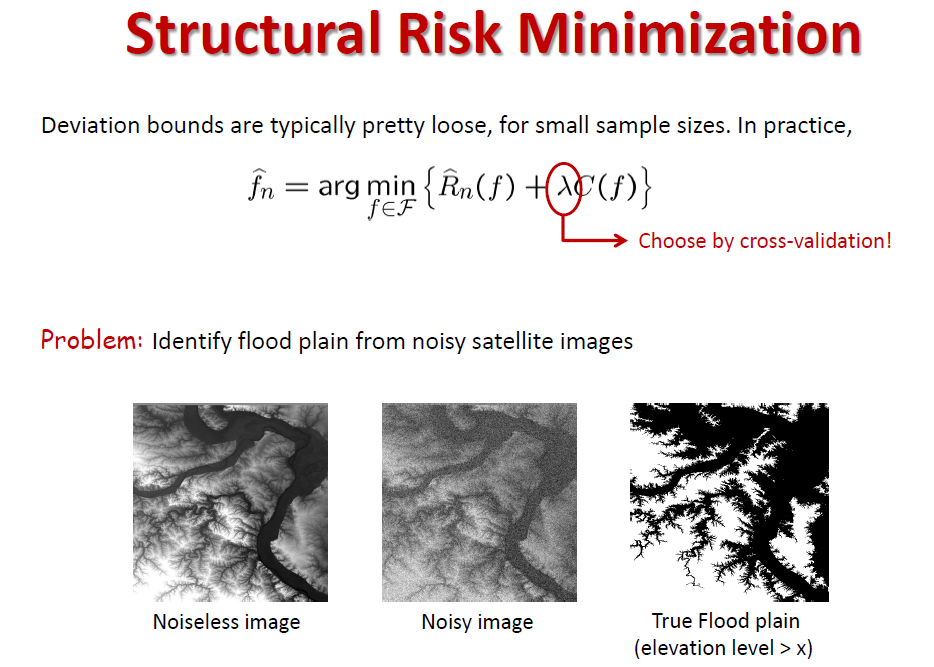 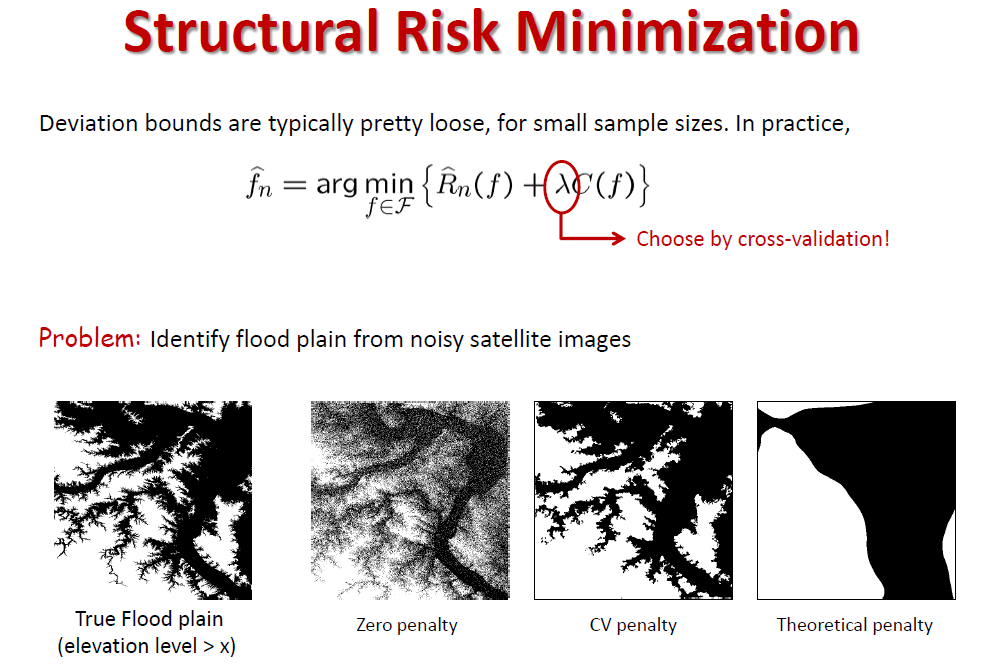 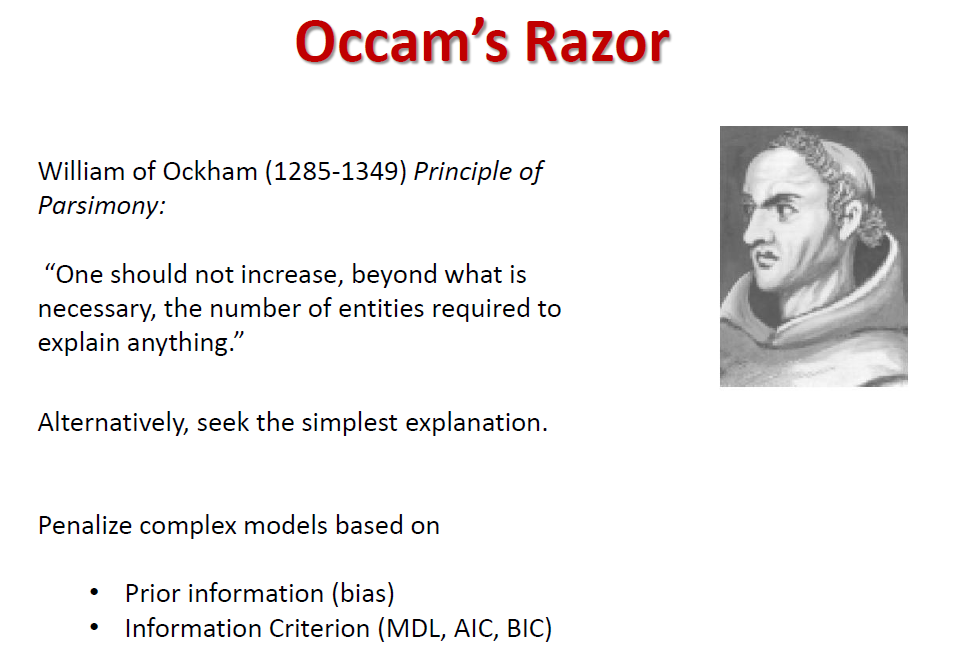 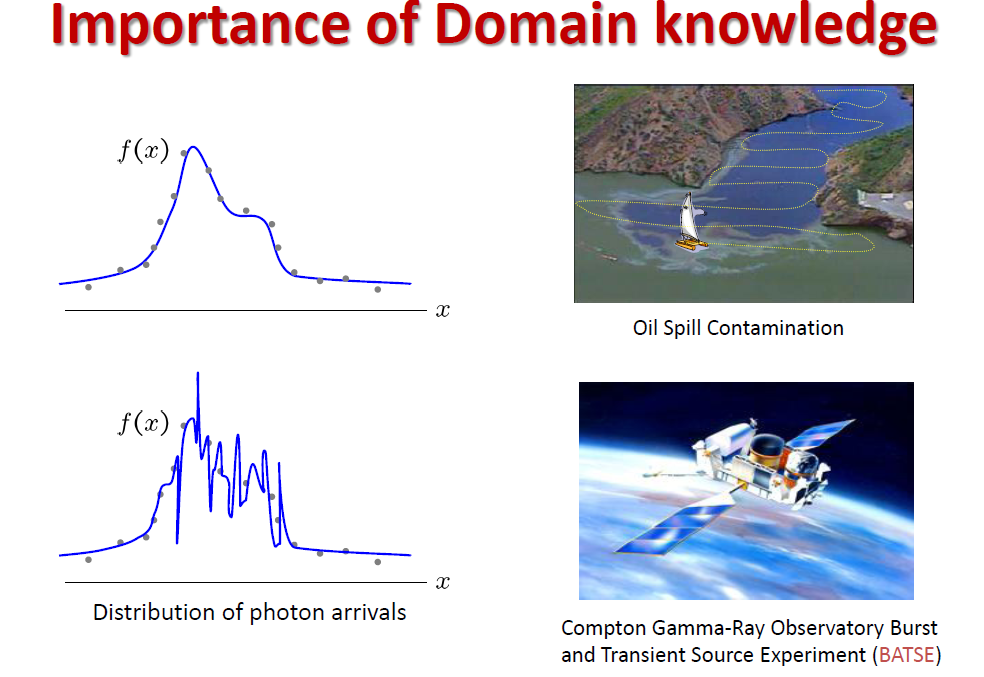 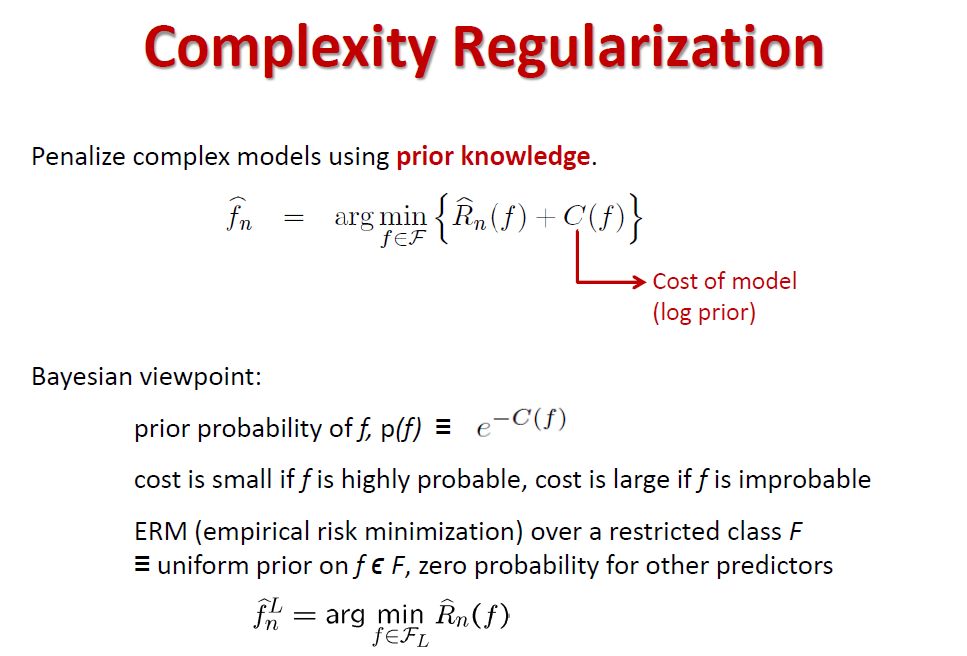 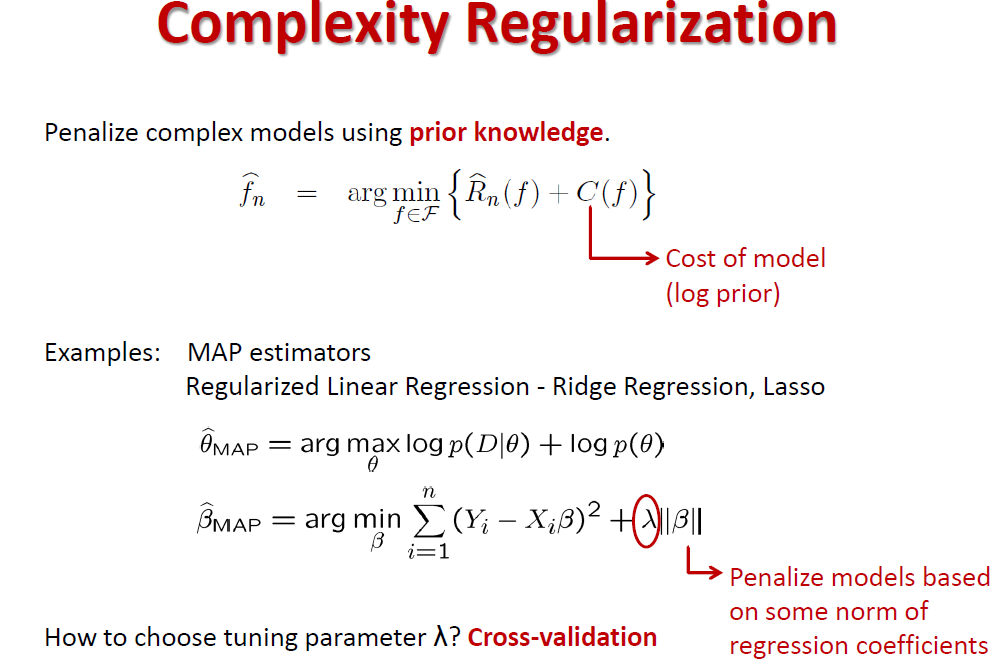 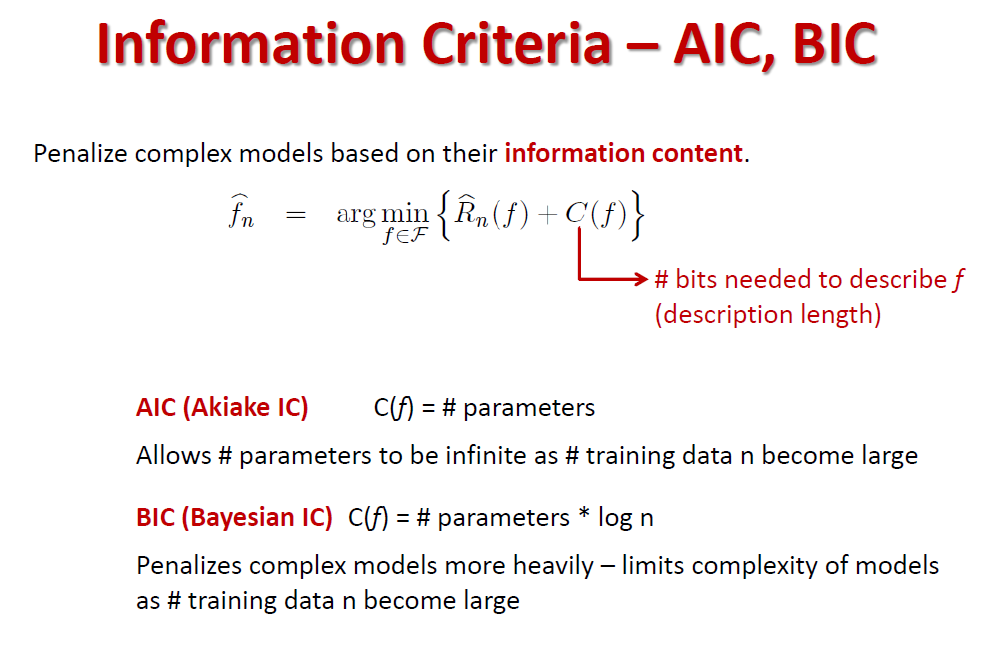 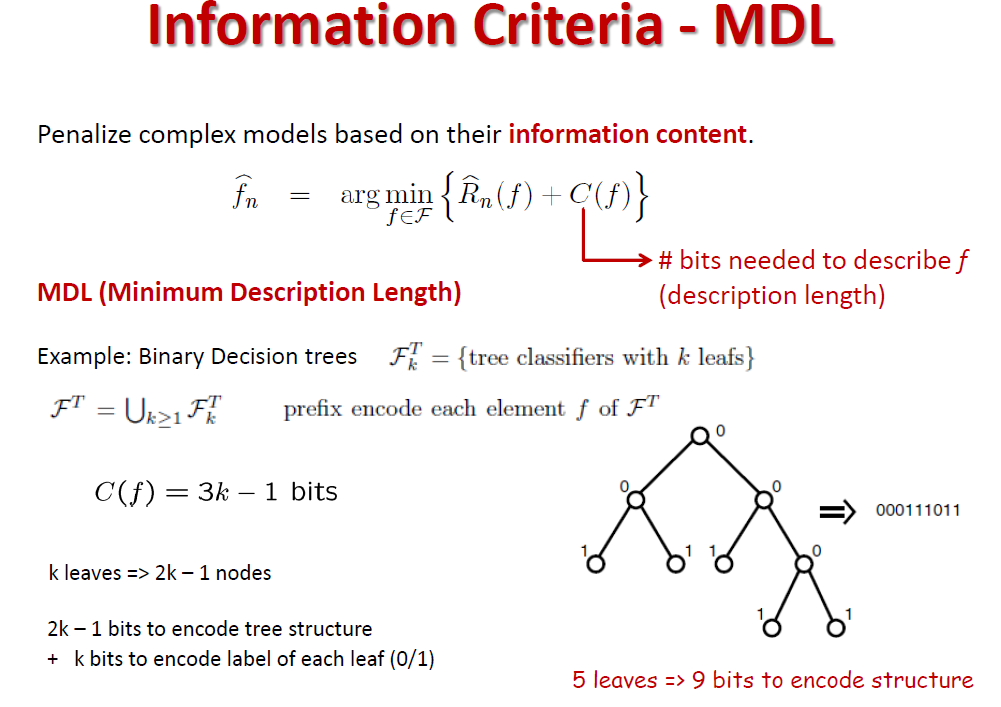 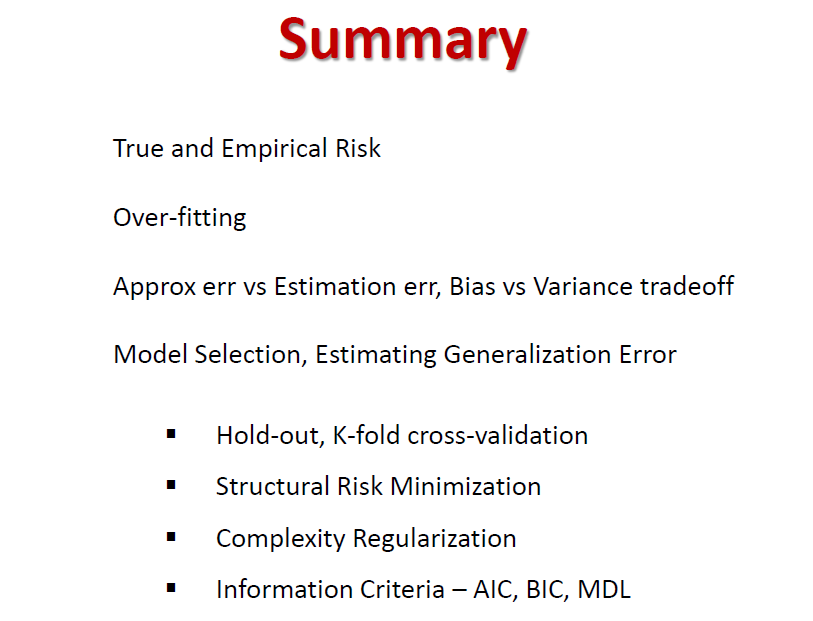